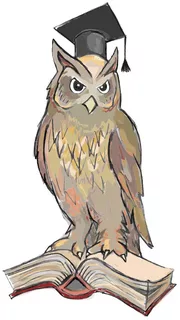 Приемы конструирования тезисов для текстов сжатого изложения
Подготовка к написанию сжатого изложения ОГЭ.
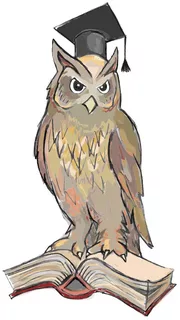 Что такое сжатое изложение?
Изложение - эта форма работы с текстом, которая предусматривает пересказ прослушанного текста подробно, сжато или выборочно.
Сжатое изложение - это такой пересказ текста, который обязательно основывается на отборе самого необходимого материала на заданную в этом тексте тему и создании на этой основе нового, меньшего по объему, высказывания.
Главной задачей сжатого изложения является краткое, сжатое описание представленных в тексте фактов, идей, проблем собственными, самостоятельно подобранными речевыми средствами.
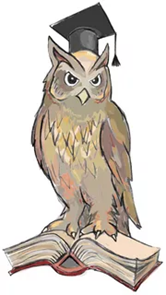 Памятка «Как работать над сжатым изложением
При первом чтении: 
1. Подготовьтесь к прослушиванию текста. Приготовьте черновик, на котором будете письменно фиксировать услышанный текст. Обязательно делайте записи! Это поможет вам лучше запомнить текст, т.к. зрительная информация лучше усваивается.
2. Делая записи, не бойтесь оставлять пробелы, если вы что-то не успели записать. При прочтении текста во второй раз вы спокойно сможете зафиксировать то, что пропустили.
3. Сокращайте слова. Потом, во время паузы между прочтениями вы сможете дописать их.
4. Как правило, при чтении текста аудитор делает паузы между абзацами. Зафиксируйте их. Так вам будет проще определить основные микротемы текста (основные мысли абзацев).
5. Текст прочитан. Прочитайте то, что записали, соедините записанные предложения в связный текст. Это важно для его последующего сокращения.
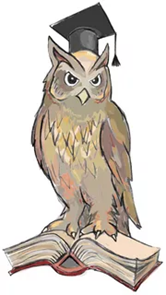 Приемы сжатия текста
Исключение-прием, при котором исключается второстепенная информация (вводные слова, повторы, однородные члены и т.д.);
Упрощение-прием, при котором упрощаются синтаксические конструкции (замена прямой речи косвенной, ряд предложений, объединенных одной мыслью);
Обобщение-прием, при котором информация, представленная в нескольких предложениях, соединяется в одном.
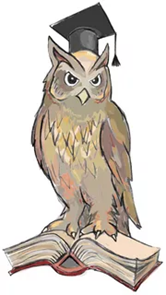 Формулирование тезиса - один из приемов сжатия текста
При написании текста необходимо сохранить все микротемы (абзацы), которые есть в предложенном тексте. Обычно их три. Главная мысль каждого абзаца формулируется в форме тезиса.

Что такое тезис?
Тезис = микротема + основная мысль.

Тезис – положение, сформулированное как предложение, в котором сжато выражена главная мысль, идея высказывания, абзаца. 

Тезисы могут быть простыми, основными и сложными.
Основные тезисы– это принципиально важные главные положения, обобщающие содержание текста. Основные тезисы можно хорошо составить только после ознакомления со всем текстом в целом.
Простые тезисы– это главные мысли, которые можно выделить из любой части текста, даже при первоначальным ознакомлении с ним. В большинстве случаев простые тезисы могут быть составлены из цитат.
Сложными тезисами являются записи, включающие в себе простые и основные тезисы. 
В сложных тезисах: 
основные тезисы выражают микротему, 
простые тезисы раскрывают эту микротему.
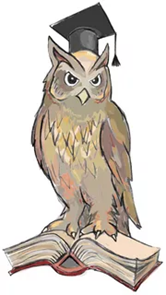 В каком виде записываются тезисы?
Тезисы можно записать в виде цитаты (дословно привести высказывание автора) или сформулировать самостоятельно. 
В зависимости от стиля изложения выделяются два типа тезисов: глагольного и номинативного строя:
- наиболее часто используются тезисы глагольного строя, т. е. тезисы с глагольными сказуемыми;
- в номинативных тезисах имена существительные преобладают над глагольными сказуемыми.
Сформулируйте основную мысль (тезис), используя глаголы.
Когда мне было лет десять, чья-то заботливая рука подложила мне томик «Животные-герои». Я считаю ее свои «будильником». От других людей знаю, что для них «будильником» чувства природы были месяц, проведённый летом в деревне, прогулка в лесу с человеком, который «на всё открыл глаза», первое путешествие с рюкзаком, с ночёвкой в лесу...
Мир изменяется, становится другим. Но если родители не смогли установить внутренний контакт с ребёнком, перекладывая основные заботы на бабушек и дедушек или общественные организации, то не стоит удивляться тому, что иной ребёнок так рано приобретает цинизм и неверие в бескорыстие, что жизнь его обедняется, становится плоской и сухой.
Сформулируйте основную мысль (тезис), используя имена существительные.
Нравственность – это путеводитель по жизни. И если ты будешь отклоняться от дороги, то вполне можешь забрести в бурелом, колючий кустарник, а то и вовсе утонуть. То есть если ты неблагодарно ведёшь себя по отношению к другим, то и люди вправе вести себя по отношению к тебе так же.
Если командовать везде и всеми, то человека ждёт одиночество как финал жизни. Такой человек всегда будет одинок. Ведь на равных общаться он не умеет. Внутри у него глухая, иногда неосознаваемая тревога. И он чувствует себя спокойно только тогда, когда люди беспрекословно Выполняют его распоряжения. Командиры и сами несчастные люди, и плодят несчастье, даже если добиваются неплохих результатов.
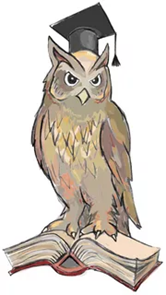 Потренируемся.
Определите предложение, в котором заключается главная мысль (тезис):
У анатомии и словесности одинаково благородное происхождение и те же цели, воевать им нет смысла. Если человек знает учение о кровообращении, если он к тому же еще изучает историю и выучил романс «Я помню чудное мгновенье…», то он становится еще богаче. Следовательно, мы имеем дело только с плюсами. Поэтому гении никогда не воевали против науки, а в писателе Гете очень хорошо уживались поэт и естественник. А.П. Чехов.
В научном мышлении всегда присутствует элемент поэзии. Настоящая наука и настоящая музыка требуют однородного мыслительного процесса…
Тот, кому недоступны чувства, кто не может остановиться, чтобы замереть в очаровании, подобен мертвому, его глаза закрыты, его уши не слышат, это тусклый, серый человек.                  
                                                                         Эйнштейн
С русским языком можно творить чудеса. Нет ничего такого в жизни и в нашем сознании, что нельзя было бы передать русским словом. Звучание музыки, блеск красок, игра света, шум и тень садов, неясность сна, тяжелое громыхание грозы, детский шёпот и шорох морского гравия. Нет таких звуков, образов и мыслей-сложных и простых,- для которых не нашлось бы в нашем языке точного выражения.
                                                                     К.Г. Паустовский.
Потренируемся ?
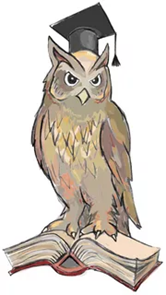 Потренируемся!
Сформулируйте основную мысль (тезис) своими словами: 
А вот мечта - это совсем другое дело. Это что-то волшебное. Мечта всегда связана с чем-то безусловно добрым и прекрасным - с тем, что принято называть нравственным идеалом. Ведь сама мечта не способна появиться у того, кто не умеет отличать добро от зла. В мечту люди просто верят, и она позволяет человеку верить в лучшее, в то, что в конце концов всё будет хорошо.
Уже в незапамятные времена у жителей Древней Греции превыше всего ценились в разговоре краткость и ясность. Понятие лаконизм (краткость) произошло от названия области Древней Греции – Лаконики, жители которой, спартанцы, отличались суровыми нравами, а также краткостью и точностью речи.
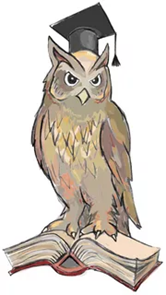 Сформулируйте тезисы к предложенным отрывкам
Неуверенность в себе - проблема древняя, однако она привлекла внимание медиков, педагогов и психологов сравнительно недавно - в середине XX века. Именно тогда стало понятно: всё усиливающаяся неуверенность в себе может стать причиной массы неприятностей - вплоть до серьёзных заболеваний, не говоря уже о житейских проблемах.
В век компьютерных технологий реальные игрушки уже не привлекают к себе такого внимания, как виртуальные.  Но несмотря на все появляющиеся новинки, такие как телефоны и компьютерная техника, игрушка все-таки остается неповторимой и незаменимой в своем роде, ведь ничто так не учит и не развивает ребенка, как игрушка, с которой он может общаться, играть и даже приобретать жизненный опыт.
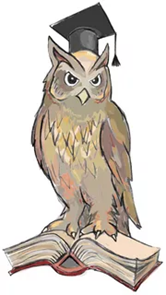 Сформулируйте тезисы к предложенным отрывкам
Любовь - это безусловное и безграничное доверие двоих друг к другу. Доверие, которое раскрывает в каждом всё то лучшее, на что только способна личность. Настоящая любовь непременно включает в себя дружеские отношения, но не ограничивается ими. Она всегда больше дружбы, поскольку только в любви мы признаём за другим человеком полное право на всё то, что составляет наш мир.
Но вот парадокс: раньше круг общения был ограничен, сегодня человека угнетает избыточность вынужденного общения. Особенно это заметно в городах с высокой плотностью населения. Мы стремимся обособиться, выбрать уединённое место в метро, в кафе, в читальном зале библиотеки.
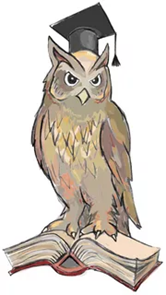 Тезисный план
При сжатии текста необходимо сохранить:
- связанность текста, логичность изложения, тему, идею;
- последовательность изложения, микротемы;
- сокращения не должны носить случайный, субъективный характер.
В достижении этого результата поможет тезисный план.
Умело составленные тезисы взаимосвязаны, как звенья одной цепи.
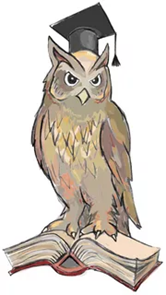 Потренируемся. Составьте тезисный план.
На дюнах
Я живу в маленьком доме на дюнах. Все Рижское взморье в снегу. Он все время слетает с высоких сосен длинными прядями и рассыпается в пыль. Слетает он от ветра и от того, что по соснам прыгают белки. Когда очень тихо, то слышно, как они шелушат сосновые шишки.      Дом стоит у самого моря. Чтобы увидеть море, нужно зайти за калитку и немного пройти по протоптанной в снегу тропинке мимо заколоченной дачи. На окнах этой дачи еще с лета остались занавески. Они шевелятся от слабого ветра. Должно быть, ветер проникает сквозь незаметные щели в пустую дачу, но издали кажется, что кто-то их поднимает и осторожно следит за тобой.      Море не замерзло. Снег лежит до самой кромки воды. На нем видны следы зайцев. Когда на море подымается волна, то слышен не шум прибоя, а хрустенье льда и шорох оседающего снега. Балтика зимой пустынна и угрюма. (Ю. В. Бондарев)
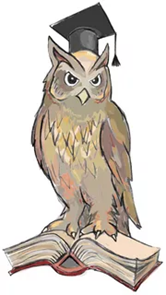 Памятка «Как работать над сжатым изложением
При втором прочтении:
Уточнить тезисы, заполнить оставленные промежутки;
Уточнить структуру текста, логику изложения;
Далее создать черновик, внося коррективы, используя различные способы сжатия текста, учитывая объем ( не менее 70, но не более 100 слов).
Подготовила Дурнова Галина Николаевна,
учитель русского языка и литературы МБОУ СОШ № 14
 города Сергиева Посада
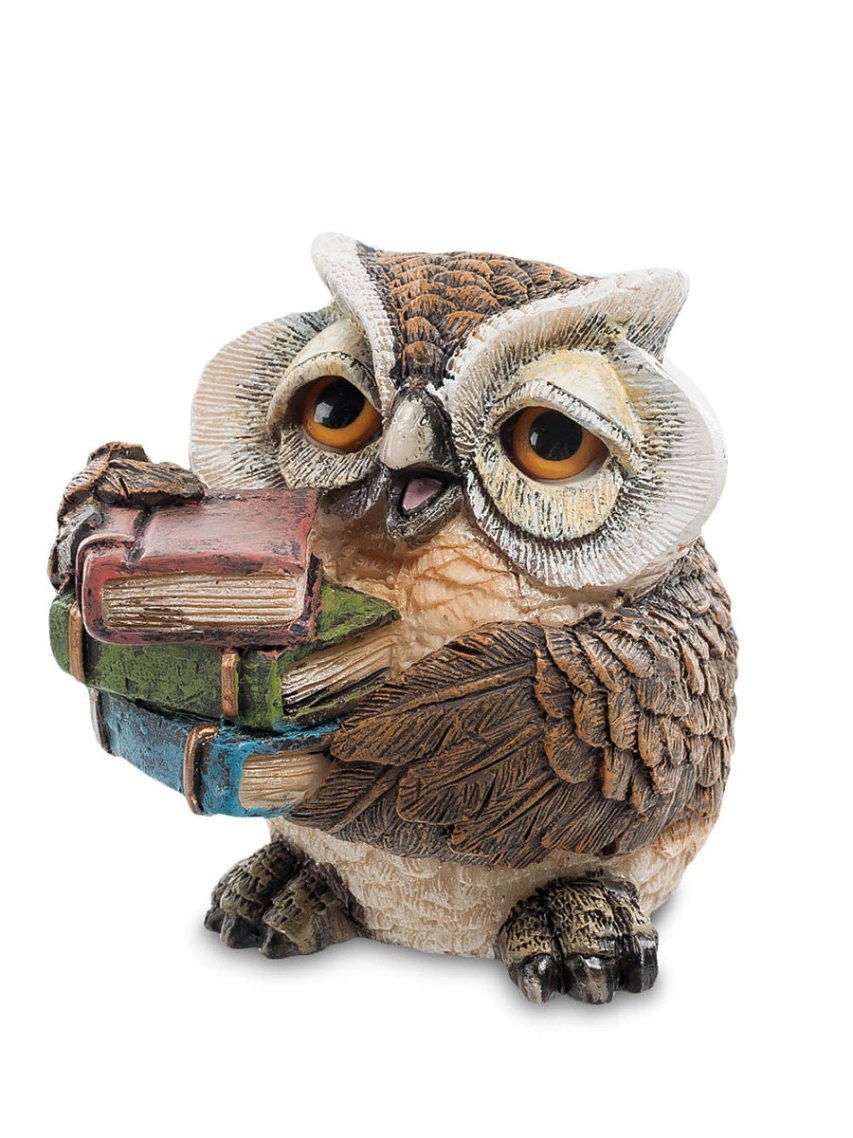 Желаю удачи!